Teachings for 
Exercise 4B
Correlation
y
d5
d3
d4
d1
d2
x
So the line above will ensure that the sum of the distances squared is the smallest possible
4B
Correlation
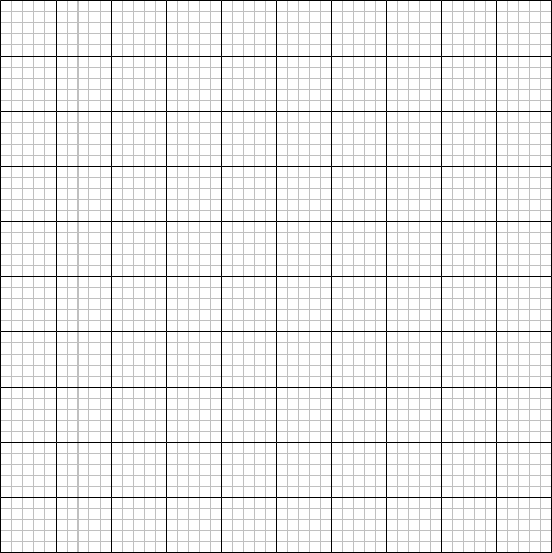 60
50
Daily maximum gust (knots)
40
30
20
10
0
0
5
10
15
20
25
Daily mean windspeed (knots)
 There is a strong positive correlation between daily mean windspeed and daily maximum gust
4B
Correlation
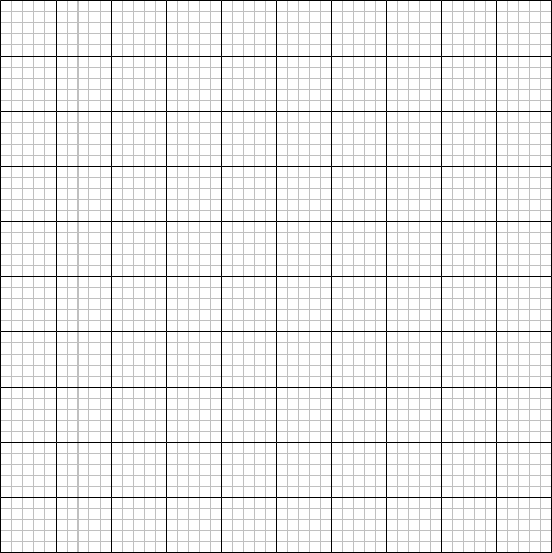 60
50
Daily maximum gust (knots)
40
30
20
10
0
0
5
10
15
20
25
Daily mean windspeed (knots)
4B
Correlation
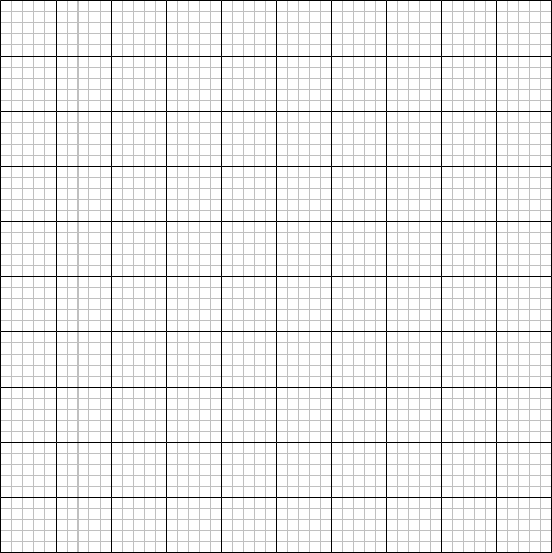 60
50
Daily maximum gust (knots)
40
30
20
10
0
0
5
10
15
20
25
Daily mean windspeed (knots)
It is possible to use regression techniques to find equations to match data which follows different patterns, such as quadratic or exponential!
4B
Correlation
Linear regression can be used to calculate the equation of the line of best fit of a set of data

If you know a value of the independent variable from a bivariate data set, it is possible  to use the regression line to make a prediction of the corresponding value of the dependent variable…

 You should only make predictions which lie within the data range that you already have
4B
Correlation
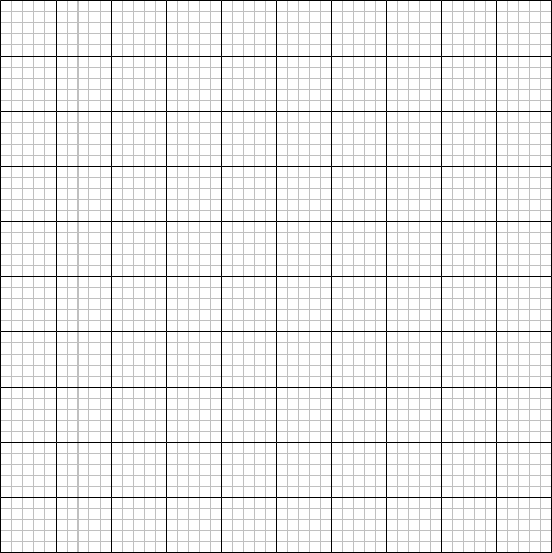 38
36
Head circumference (cm)
34
32
30
28
40
38
42
32
30
36
34
Gestation period (weeks)
4B
Correlation
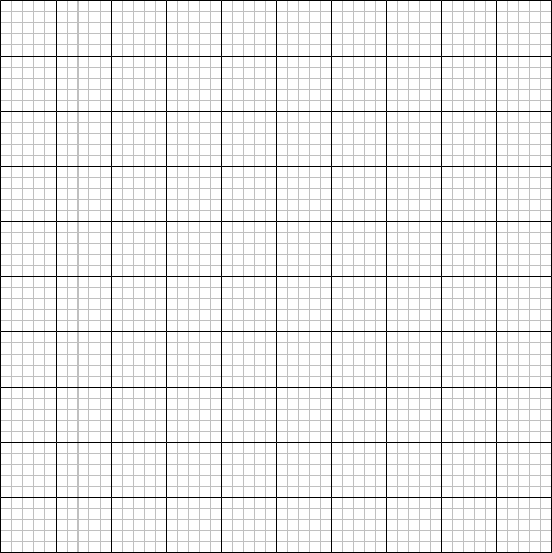 38
36
Head circumference (cm)
34
32
30
28
40
38
42
32
30
36
34
Gestation period (weeks)
 The prediction for 39 weeks falls within the range of data we have, so is more likely to be accurate
INTERPOLATION
 The prediction for 30 weeks falls outside of the range of data we have, so is less likely to be accurate
EXTRAPOLATION
4B
Correlation
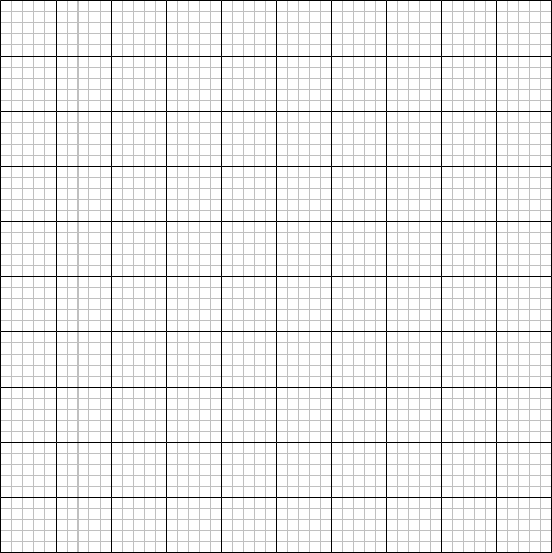 38
36
Head circumference (cm)
34
32
30
28
40
38
42
32
30
36
34
Gestation period (weeks)
The head circumference is the dependent variable

Estimation should always be using the independent variable to estimate the dependent variable, not the other way around…
4B